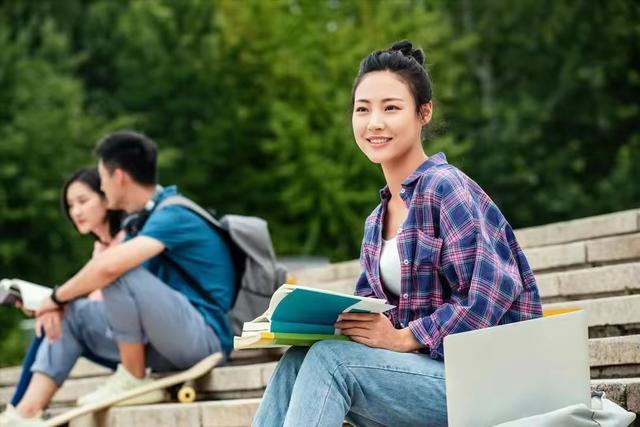 职教高考新实践基础篇·
英语
总主编     宋玉馨   何亚芸
主　编　全 玲       高素伟    何丽宗
1
语　音
chapter
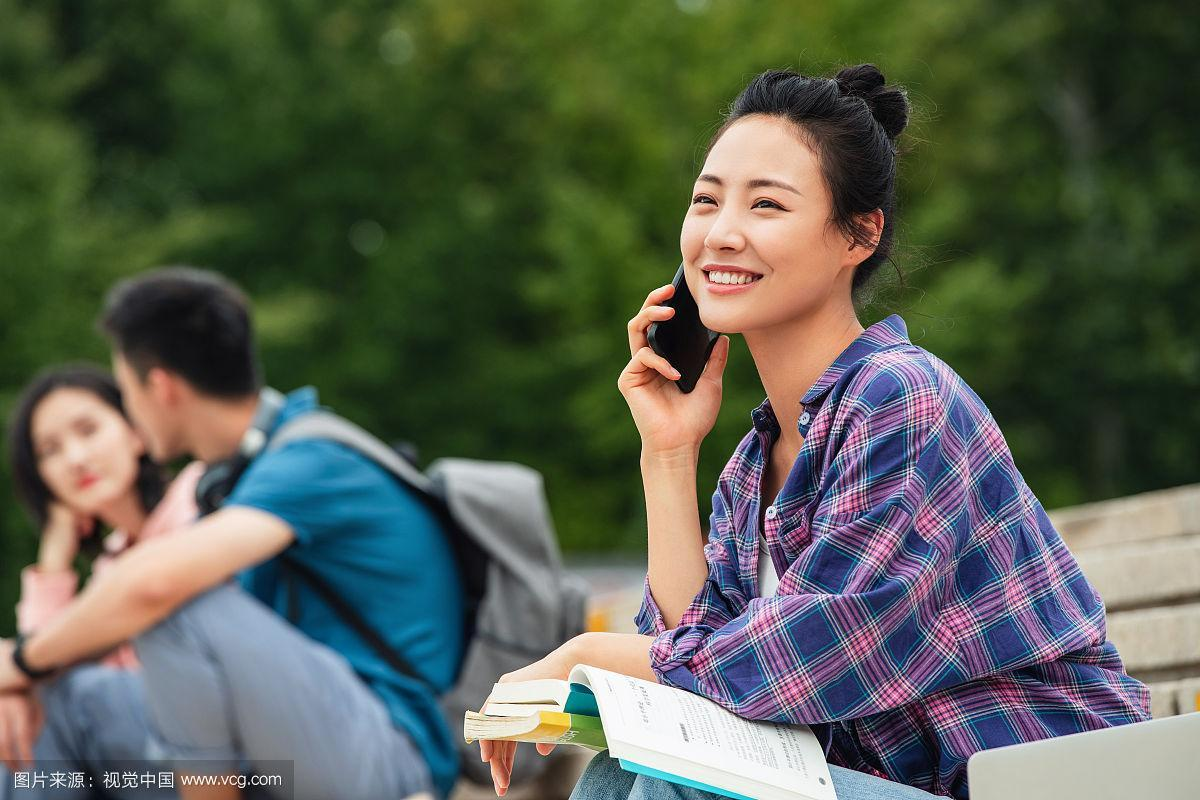 1
考情分析
2
知识导图
3
知识梳理
目录
4
真题链接
5
金榜通关
（一）考试解读
根据《云南省高等职业院校分类考试考试说明（试行）英语》（以下简称《考试说明》），语音知识应掌握：
（1）能准确读出26个英语字母和48个英语国际音标，并借助音标正确拼读单词；
（2）基本元音、辅音和字母组合的读音规则。
语音考试题型为单项选择题，共5题，每题1分，共5分。要求考生具备以下能力：
（1）能够正确认读26个英语字母及英语国际音标；
（2）掌握元音、辅音音标的分类和发音特点；
（3）能运用英语字母及常见字母组合的读音规则拼读单词。
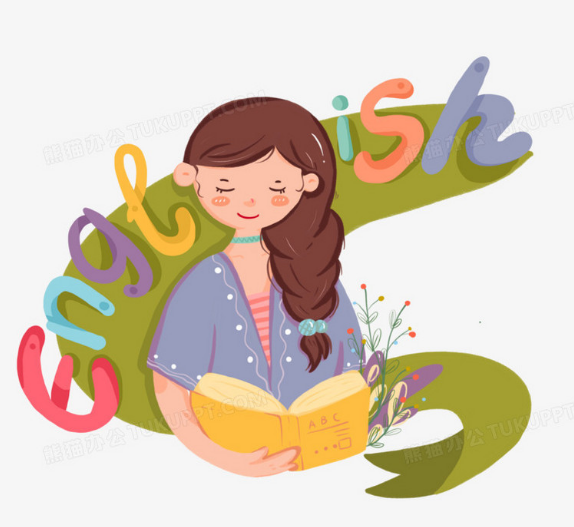 （二）考点展示
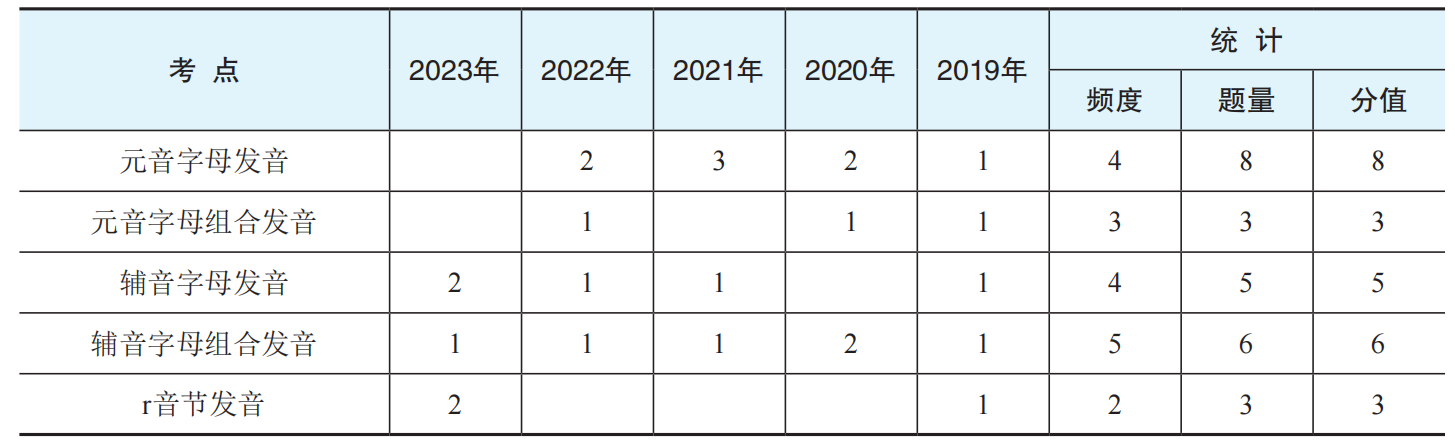 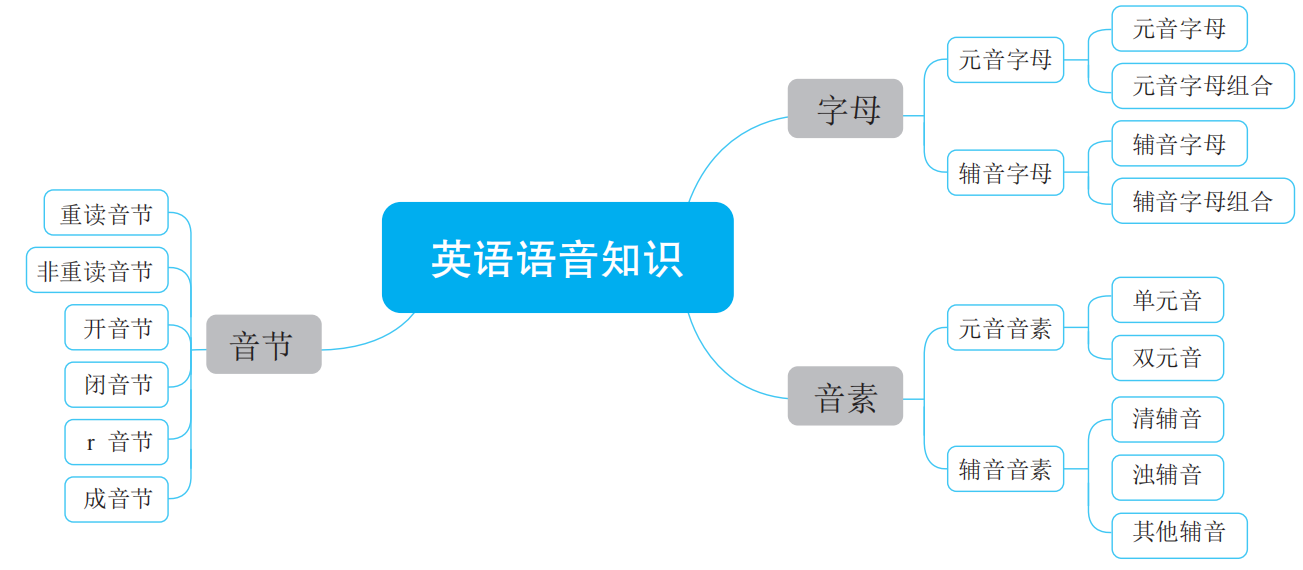 （一）备考策略
语音题主要是测试考生对元音、元音字母、元音字母组合、辅音、辅音字母、辅音字母组合及“r”音节等发音的辨识。在准备语音部分考试的过程中，需要从以下几个方面进行备考：
（二）英语国际音标
音标是记录音素（最小的语音单位）的符号。英语国际音标，是标注英语字母和单词发音的一套符号系统。英语国际音标有元音20个（包括12个单元音和8个双元音）和辅音28个（包括10组清浊成对的20个辅音和8个其他辅音），共48个。
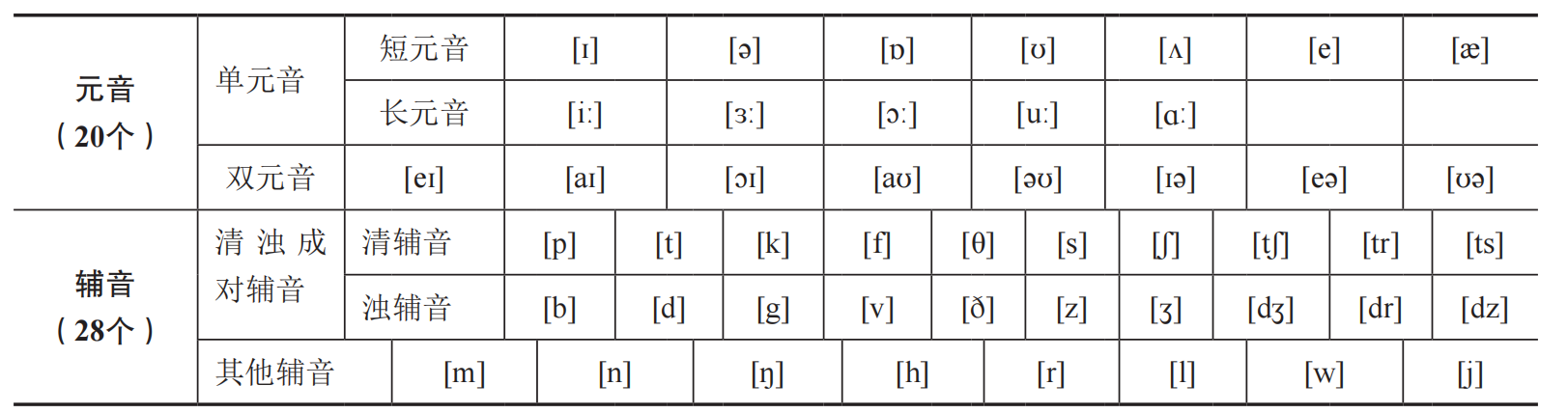 （三）字母及字母组合发音
1. 元音字母发音表
1. 元音字母发音表
1. 元音字母发音表
2. 元音字母组合（不含 r 音节）发音表
2. 元音字母组合（不含 r 音节）发音表
2. 元音字母组合（不含 r 音节）发音表
2. 元音字母组合（不含 r 音节）发音表
2. 元音字母组合（不含 r 音节）发音表
2. 元音字母组合（不含 r 音节）发音表
2. 元音字母组合（不含 r 音节）发音表
3. 辅音字母发音表
3. 辅音字母发音表
4. 一个辅音字母多个读音
4. 一个辅音字母多个读音
5. 辅音字母组合发音表
5. 辅音字母组合发音表
5. 辅音字母组合发音表
5. 辅音字母组合发音表
5. 辅音字母组合发音表
1. 音节的定义
     一个或几个音素按照一定的规律构成的组合单位叫音节。音节是读音的基本单位，任何单词的读音，都是分解为一个个音节朗读的。
2. 音节的构成
在英语中，一个元音音素可构成一个音节，一个元音音素和一个或几个辅音音素结合也可以构成一个音节。
英语辅音音素中有3个辅音/l/、/m/、/n/可以和其前的辅音音素结合构成音节，它们构成的音节叫做成音节。成音节往往出现在词尾，一般是非重读音节，如：noodle                 。
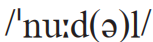 （四）音节
一般说来，元音音素可以构成音节，辅音音素不能构成音节。音节有以下5种结构：
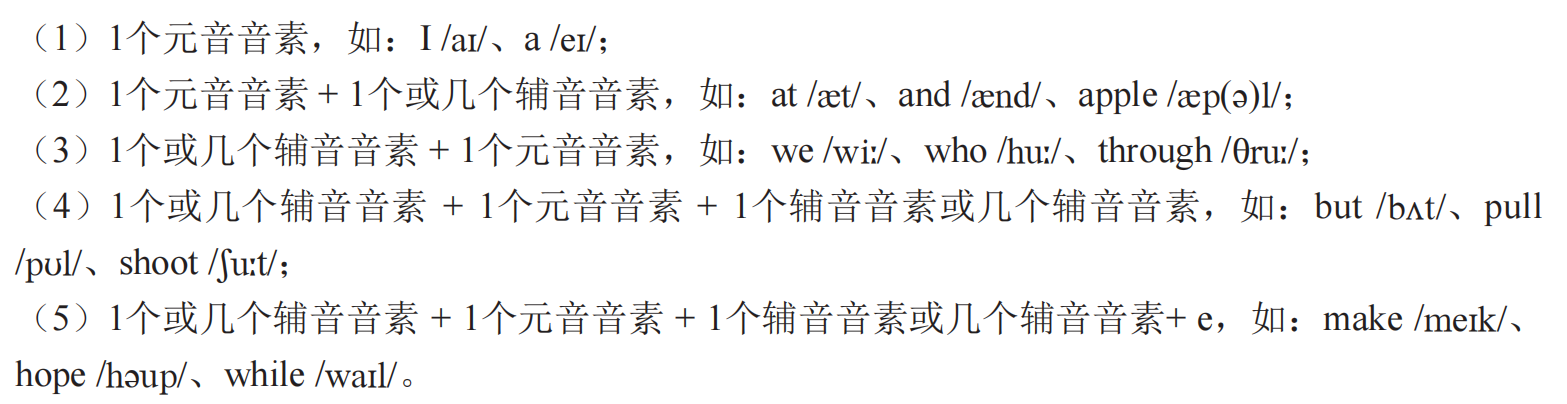 3. 音节的划分
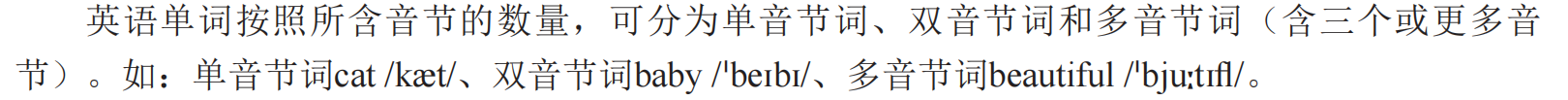 音节的划分原则
1. 先找元音去尾e，一个元音（元音字母组合）一音节
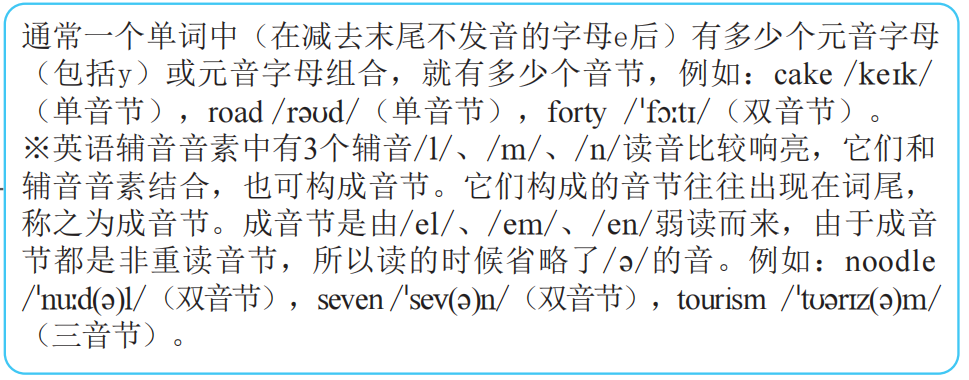 音节的划分原则
2. 一个辅音归后头
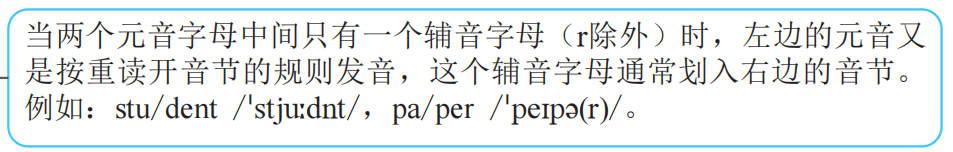 音节的划分原则
3. 闭音节时要记住，一个辅音（辅音字母组合）归前头
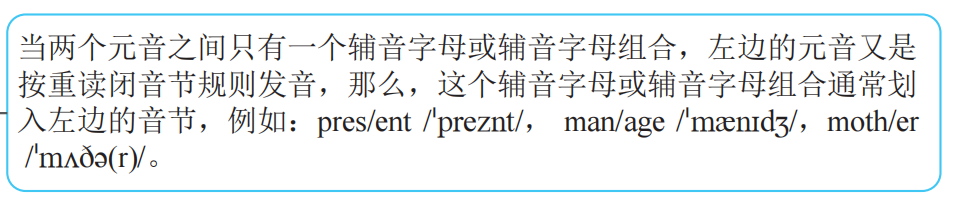 音节的划分原则
4. 两个辅音要分手，辅音组合一起走
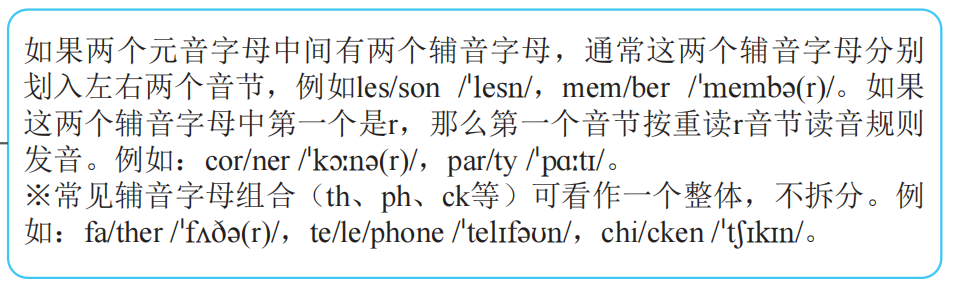 （五）重读音节
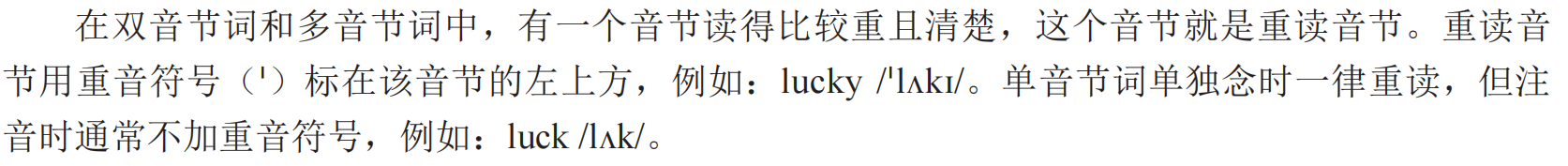 （六）开音节和闭音节
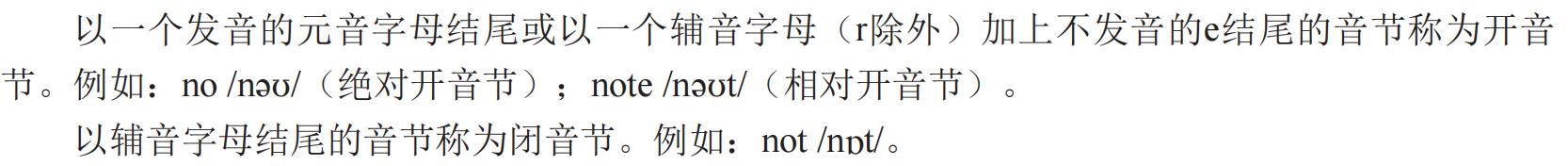 （七）r 音节
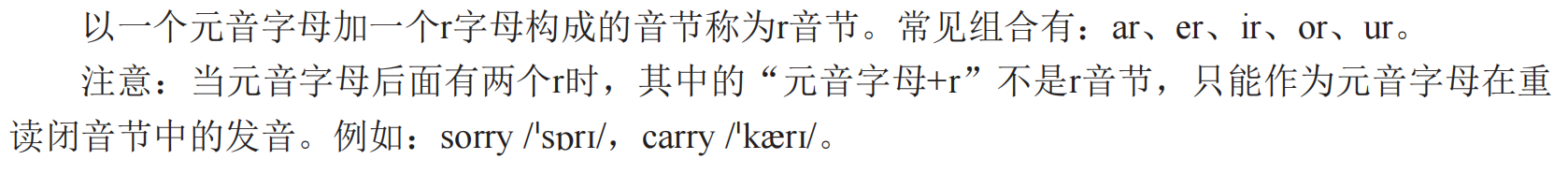 （2023年 云南省）
从A、B、C、D四个选项中找出其画线部分与所给单词的画线部分读音相同的选项。
1. pleasure 		A. sure 	B. pleased	 C. usually 	D. useful
C
解析：此题考查辅音字母s的读音。题干单词pleasure中的字母s读作/ʒ/，属于特殊情况读音；四个选项中只有C选项usually中的字母s也属于/ʒ/这一特殊读音，故选C。
2. heard 		A. dear	 B. pear 		C. learn 	D. heart




3. stayed 		A. hoped 	 B. needed 		C. wanted 	D. turned
C
解析：此题考查字母组合ear的读音。题干单词heard中的ear读作/ə:/；而四个选项中只有C选项learn中的字母组合ear读作/ə:/，故选C。
D
解析：此题考查ed后缀的读音，其读音规则口诀是“清则清，响则浊，t、d后面读/ɪd/”，即清辅音后面的ed读作清辅音/t/，如选项A中的hoped；元音和浊辅音后面的ed读作浊辅音/d/，如题干单词stayed；而在字母t和d的后面则读作/ɪd/，如选项C中的wanted。四个选项中只有D选项turned中的ed组合与题干单词同样适用“响则浊”这一读音规则，也读作/d/，故选D。
4. tomb 	A. climb 	B. brave 	C. Arab 	D. trouble




5. fire 	A. first 	B. tired 	C. friend 	D. piece
A
解析：此题考查辅音字母b的读音，b通常读作/b/。本题的题干单词tomb中字母b的读音属于特殊读音，b不发音；而四个选项中只有A选项climb中的字母b也属于不发音的特殊读音，故选A。
B
解析：此题考查ir和ie两种字母组合的读音。字母组合ie有多种读音，ir的读音通常有三种，前两种为r音节的读音/ə/和/ɜː/，第三种读音为/aɪə/，通常是和字母e一起构成ire，如fire、hire、tire等。在四个选项中只有B选项tired中的字母组合ir和题干单词fire中的ir属于第三种情况，都读作/aɪə/，故选B。
（2022年 云南省）
从A、B、C、D四个选项中找出其画线部分与所给单词的画线部分读音相同的选项。
1. hour 	A. house 	B. how 	C. honor 	D. horse
C
解析：此题考查辅音字母h的读音。题干单词hour中的字母h不发音，属于特殊读音；四个选项中只有C选项honor中的字母h也是此类h不发音的特殊读音，故选C。
2. laugh 	A. cause 	B. daughter 		C. taught 	D. aunt




3. middle 	A. rice 	B. hospital 		C. polite	 D. mind
D
解析：此题考查元音字母组合au的读音。题干单词laugh中的字母组合au属于特殊读音，读作/a:/；而四个选项中只有D选项aunt中的字母组合au也是此类例外，也读作/a:/，故选D。
B
解析：此题考查元音字母i的多种读音。题干单词middle中的字母i属于在重读闭音节中的发音，读作/ɪ/；而四个选项中只有B选项hospital中的字母i读作/ɪ/，属于字母i在非重读音节中的读音，故选B。
4. check 	A. ache 	B. Christmas 	C. chair 	D. chemistry




5. rude 	A. dust 	B. autumn 		C. excuse 	D. true
C
解析：此题考查辅音字母组合ch的两种读音/tʃ/、/k/。题干单词check中的字母组合ch发音为/tʃ/；而四个选项中只有C选项chair中的字母组合ch发/tʃ/的音，故选C。
D
解析：此题考查元音字母u的多种读音。题干单词rude中的字母u属于在重读开音节中的读音，读作/u:/；而四个选项中只有D选项true中的字母u也属于此类，也读作/u:/，故选D。
（2021年 云南省）
从A、B、C、D四个选项中选出画线部分读音与其他三项读音不同的选项。
1. A. take 		B. make 		C. name 		D. have
D
解析：此题考查元音字母a的不同读音。A. take，B. make和C. name三个选项中的字母a均为重读开音节中的常见发音，读作/eɪ/，只有D. have选项中的字母a属于特殊发音情况，读作/æ/，故选D。
2. A. big 		B. black 		C. climb 		D. bee




3. A. present		 B. pocket 		C. second		 D. terrible
C
解析：此题考查辅音字母b的读音，b通常读作/b/。只有选项C. climb中的字母b不发音，属于特殊读音，故选C。
B
解析：此题考查元音字母e的多种读音。本题B选项pocket中的字母e为其在非重读音节中的读音，读作/ɪ/。A. present，C. second，D. terrible三个选项中的字母e为其在重读音节中的读音，均读作/e/，故选B。
4. A. three 		B. those 		C. their 		D. these




5. A. use 		B. under 		C. excuse 		D. music
A
解析：此题考查字母组合th的两种读音：/θ/和/ð/。本题只有A选项three中的字母组合th读音为/θ/，其余三个选项B. those，C. their，D. these中的字母组合th均读作/ð/，故选A。
B
解析：此题考查元音字母u的多种读音。B选项under中的字母u为其在重读闭音节中的读音，读作/ʌ/。A. use，C. excuse，D. music三个选项中的字母u为在重读开音节中的读音，均读作/ju:/，故选B。
（2020年 云南省）
从A、B、C、D四个选项中选出画线部分读音与其他三项读音不同的选项。
1. A. breakfast 		B. balloon 		C. again 		D. village
D
解析：此题考查元音字母a在非重读音节中的读音。其中A. breakfast，B. balloon，C. again三个选项中的字母a均读作/ə/，只有D. village选项中的字母a读作/ɪ/，故选D。
2. A. belong 		B. ever 		C. set 		D. several




3. A. thank 		B. mother		C. fifth 	D. third
A
解析：此题考查元音字母e的多种读音。A选项belong中的字母e读作/ɪ/；B. ever，C. set，D. several 三个选项中的字母e均读作/e/，故选A。
B
解析：此题考查字母组合th的两种读音/θ/和/ð/。其中只有B选项mother中的字母组合th读作/ð/，A. thank，C. fifth，D. third三个选项中的字母组合th均读作/θ/，故选B。
4. A. moon 		B. school 		C. food 		D. blood




5. A. situation 	B. emotion 		C. suggestion 	D. station
D
解析：此题考查元音字母组合oo的读音，常见的有两种：/u:/和/u/，但本题的D选项blood属于特殊发音单词，其中的oo发音为/ʌ/；A. moon，B. school，C. food三个选项中的字母组合oo均读作/u:/，故选D。
C
解析：此题考查字母组合tion的两种读音/ʃən/和/tʃən/。tion在s后发/tʃən/的音, 其他情况读作/ʃən/，故选C。
（2019年 云南省）
从A、B、C、D四个选项中找出其画线部分与所给单词的画线部分读音相同的选项。
1. orange 		A. gift 	B. large 	C. big 	D. league
B
解析：此题考查辅音字母g的两种读音/dʒ/和/g/。题干单词orange中的字母g位于字母e前，读作/dʒ/；四个选项中只有B选项large中的字母g在字母e前，同样发/dʒ/的音，故选B。
2. about 	A. what 	B. cap 	C. name 		D. America




3. match 	A. each 	B. school 	C. machine 		D. stomach
D
解析：此题考查元音字母a的读音。题干单词about中的字母a为非重读音节，发/ə/的音；四个选项中只有D选项America中的字母a为非重读音节，发/ə/的音，故选D。
A
解析：此题考查辅音字母组合ch的两种读音/k/和/tʃ/。题干单词match中的字母组合ch发音为/tʃ/；四个选项中只有A选项each中的ch发/tʃ/的音；C选项machine属于特殊发音单词，其中的ch发音为/ʃ/；其他两个单词中的ch发音均为/k/。故选A。
4. short 	A. doctor 	B. word 	C. report 	D. monitor




5. society 	A. tie 		B. lie 		C. piece 	D. quiet
C
解析：此题考查r音节中or的不同读音。题干单词short中的or发/ɔ:/的音；四个选项中只有C选项report中的or发/ɔ:/的音，故选C。
D
解析：此题考查字母组合ie的不同读音。题干单词society中的字母组合ie读音为/aɪə/；四个选项中只有D选项quiet中的字母组合ie也读/aɪə/，故选D。
（一）从 A、B、C、D 四个选项中选出画线部分读音与其他三项读音不同的选项。
1. A. five	 B. like 	C. city	 D. idea
C
解析：此题考查元音字母i的不同发音。其中A. five，B. like，D. idea三个选项中的字母i均读作/aɪ/，只有选项C. city中的字母i读作/ɪ/，故选C。
2. A. duty 	B. cute 	C. unit 	D. luck




3. A. glass 	B. stand 	C. class 	D. ask
D
解析：此题考查元音字母u的多种发音。D选项luck中的字母u读作/ʌ/；其余三个选项A. duty，B. cute，C. unit中的字母u的发音均为/ju:/，故选D。
B
解析：此题考查元音字母a的不同发音。其中只有B选项stand中的字母a发音为/æ/，其余三个选项A. glass，C. class，D. ask中的字母a均读作/a:/，故选B。
4. A. police 		B. polite 	C. white 	D. ride




5. A. cool 		B. soon 	C. pool 	D. cook
A
解析：此题考查元音字母i的发音，常见的有两种：/aɪ/和/ɪ/。本题A选项的police属于字母i在重读开音节中的特殊发音单词，i发音为/i:/；其余三个选项B. polite，C. white，D. ride中的字母i均发/aɪ/的音, 故选A。
D
解析：此题考查元音字母组合oo的发音，常见的有两种：/u:/和/u/。本题前三个选项A. cool， B. soon，C. pool中的字母组合oo均发/u:/的音，只有D选项cook中的字母组合oo发短音/ʊ/，故选D。
6. A. large		 B. farmer		C. quarter		 D. dark




7. A. seven 		B. several		 C. very 		D. pretty
C
解析：此题考查r音节字母组合ar的读音。其中A. large，B. farmer，D. dark三个选项中的ar发音均为/a:/，只有C选项quarter一词中的字母组合ar发/ɔ:/的音，故选C。
D
解析：此题考查元音字母e的发音。D选项pretty中的字母e读作/ɪ/。其余三个选项A. seven， B. several，C. very中的字母e均读作/e/，故选D。
8. A. mean 		B. pleasure 		C. bread 		D. head




9. A. horse 		B. worker		 C. short 		D. report
A
解析：此题考查元音字母组合ea的发音。其中A选项mean中的字母组合ea发音为/i:/，其余三个选项B. pleasure，C. bread，D. head中的字母组合ea均发/e/的音，故选A。
B
解析：此题考查r音节字母组合or的发音。本题B选项worker一词中的or发音为/ɜː/；其余三个选项A. horse，C. short，D. report中的字母组合or均发/ɔ:/, 故选B。
10. A. them 		B. brother 		C. thought 		D. though




11. A. trouble 	B. about 		C. country 		D. young
C
解析：此题考查字母组合th的两个发音：/θ/和/ð/。其中只有C选项thought中的字母组合th读作/θ/，其余三个选项A. them，B. brother，D. though中的字母组合th均读作/ð/，故选C。
B
解析：此题考查元音字母组合ou的读音。其中A. trouble，C. country，D. young三个选项中的ou均发/ʌ/的音，只有B. about中的ou发/aʊ/的音，故选B。
12. A. question	 B. station 	C. nation 	D. operation




13. A. cross 		B. money 	C. love 	D. mother
A
解析：此题考查字母组合tion的两种读音：/ʃən/和/tʃən/。tion在s后发音为/tʃən/, 其他情况读作/ʃən/，故选A。
A
解析：此题考查元音字母o的发音。其中只有A选项cross中的字母o发/ɒ/的音，其余三个选项B. money，C. love，D. mother中的字母o均发/ʌ/的音，故选A。
14. A. earth 		B. earn	 C. clear 	D. early




15. A. broom 	B. Arab	 C. climb 	D. brave
C
解析：此题考查字母组合ear的发音。本题中C选项clear中字母组合ear发音为/ɪə/；其余三个选项中A. earth，B. earn，D. early的字母组合ear均发/ɜː/的音, 故选C。
C
解析：此题考查辅音字母b的发音。本题A. broom, B. Arab, D. brave三个选项中的字母b均发/b/的音, 只有C选项climb中的字母b不发音，故选C。
（二）从 A、B、C、D 四个选项中找出其画线部分与所给单词的画线部分读音相同的选项。
16. strange 	A. argue 	B. organize 	C. passenger 	D. design
C
解析：此题考查辅音字母g的两种读音：/dʒ/和/g/。题干单词strange中的字母g位于字母e前，发/dʒ/的音；四个选项中只有C选项passenger中的字母g在字母e前，同样发/dʒ/的音，故选C。
17. effect 	A. reduce 	B. endless 	C. route 	D. absent




18. weight 	A. height 	B. neighbor 	C. foreign 	D. ceiling
A
解析：此题考查元音字母e的多种读音。题干单词effect中的字母e发/ɪ/的音；四个选项中只有A选项reduce中的字母e发/ɪ/的音，故选A。
B
解析：此题考查元音字母组合ei的发音。题干单词weight中的字母组合ei发/eɪ/的音；四个选项中只有选项B. neighbor中的ei发/eɪ/的音，故选B。
19. slightly 	A. ghost 	B. through 	C. cough 	D. rough




20. artist 	A. popular	 B. sugar 	C. reward 	D. carve
B
解析：此题考查辅音字母组合gh的发音。题干单词slightly中的gh不发音；四个选项中只有B选项through中的gh不发音，故选B。
D
解析：此题考查r音节字母组合ar的不同发音。题干单词artist中的字母组合ar发/aː/的音；四个选项中只有D选项carve中的字母组合ar也发/aː/，故选D。
21. adult 	A. bury 	B. full 	C. discuss 	D. museum




22. center 	A. medical 	B. official 	C. medicine 		D. criticise
C
解析：此题考查元音字母u的不同发音。题干单词adult中的字母u发/ʌ/的音；四个选项中只有C选项discuss中的u字母同样发/ʌ/的音，故选C。
C
解析：此题考查辅音字母c的多种读音。题干单词center中的字母c发/s/的音；四个选项中只有C选项medicine中的字母c同样发/s/的音，故选C。
23. diet 	A. believe 	B. society	 C. friend 	D. fierce




24. course	 A. journey	 B. flour 	C. hour 	D. pour
B
解析：此题考查元音字母组合ie的不同发音。题干单词diet中的字母组合ie发/aɪə/的音；四个选项中只有B选项society中的ie字母组合也发/aɪə/，故选B。
D
解析：此题考查字母组合our的不同发音。题干单词course中的our发/ɔ:/的音；四个选项中只有选项D. pour中的our也发/ɔ:/的音，故选D。
25. warmth 	A. strength 		B. therefore 		C. worthy 	D. bathe




26. danger 	A. match 		B. mature		 C. patient	 D. luggage
A
解析：此题考查字母组合th的不同发音。题干单词warmth中的字母组合th发清辅音/θ/；四个选项中只有A选项strength中的th字母组合也发/θ/，其余三项均发/ð/，故选A。
C
解析：此题考查元音字母a的发音。题干单词danger中的字母a发/eɪ/；四个选项中只有C选项patient中的字母a同样发/eɪ/的音，故选C。
27. apply 	A. diary	 B. energy	 C. cyclist 	D. physics




28. breathe 	A. steady 	B. spread 	C. appeal 	D. steak
C
解析：此题考查字母y的多种读音。题干单词apply中的字母y发/aɪ/的音；四个选项中只有C选项cyclist中的字母y也发/aɪ/的音，故选C。
C
解析：此题考查元音字母组合ea的读音。题干单词breathe中的字母组合ea发/i:/的音；四个选项中只有选项C. appeal中的字母组合ea发/i:/的音，故选C。
29. exist	 A. experience	 B. example 		C. exercise 	D. expose




30. forbid	A. order 		B. formal 		C. orange 	D. ancestor
B
解析：此题考查字母组合ex的不同发音。题干单词exist中的ex发/ɪgz/的音；四个选项中只有选项B. example中的ex发/ɪgz/的音，故选B。
D
解析：此题考查r音节字母组合or的不同发音。题干单词forbid中的字母组合or发/ə/的音；四个选项中只有D选项 ancestor中的字母组合or也发/ə/的音，故选D。